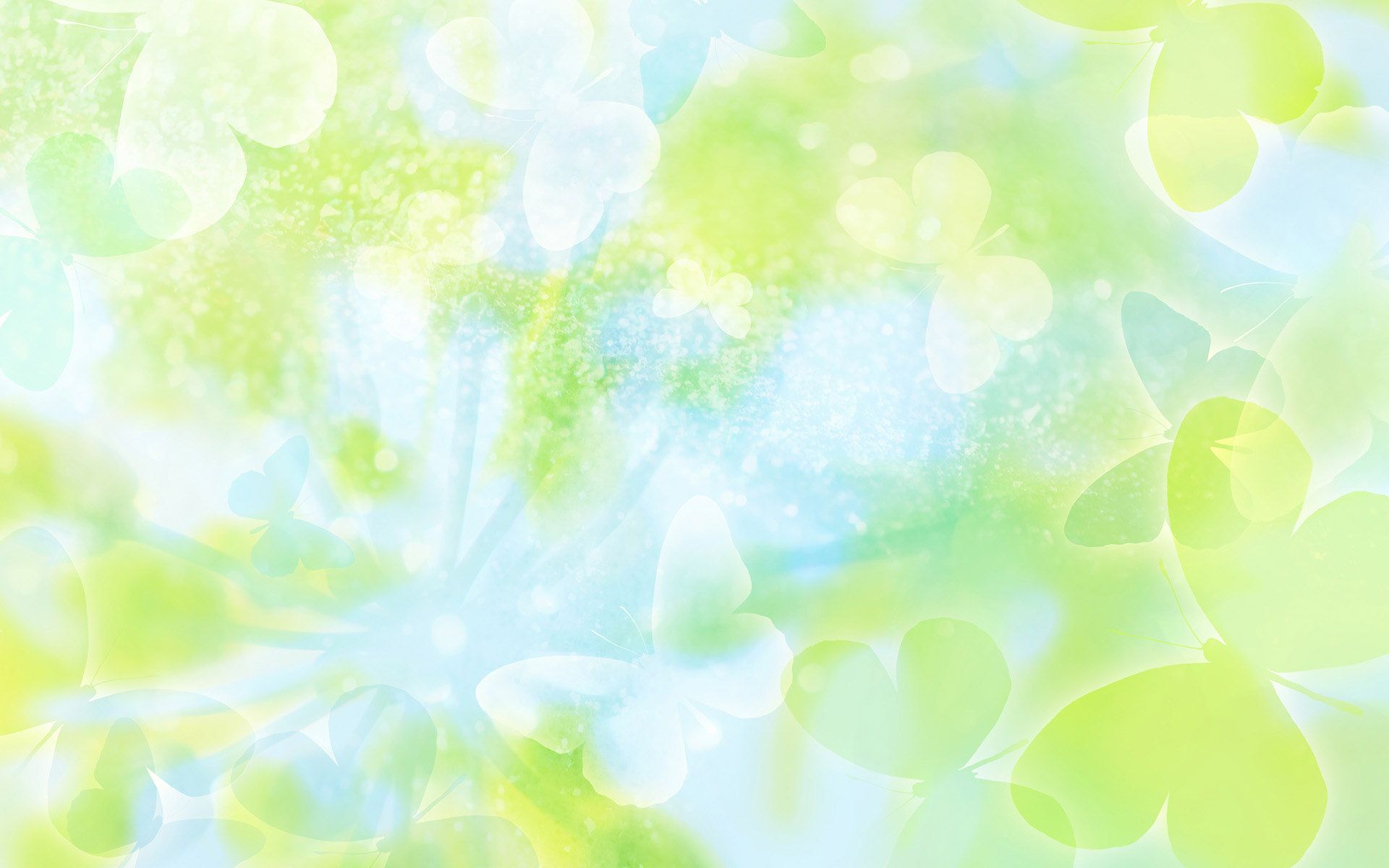 Творческий проект 
«Улитка Ахатина – кто ты?»
МАОУ Тоболовская СОШ
филиал Карасульский
 детский сад
Воспитатель: Степура Алина Алиевна

2017
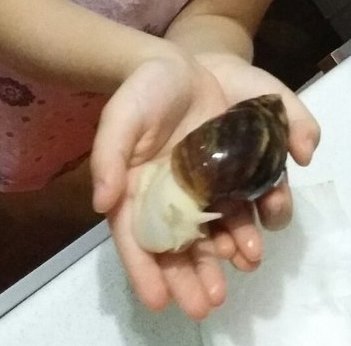 Цель:  изучить особенности содержания улиток - ахатин в домашних условиях.
Задачи:
1. Изучить, что представляет собой улитка, ее внешний вид  на примере  улитки Ахатина.
2. Узнать правила содержания и ухода за улитками. 
3. Познакомится с образом жизни и кормления улитки.
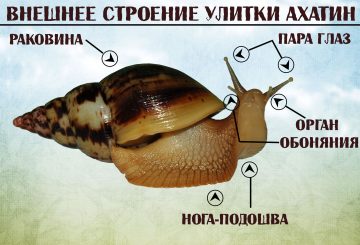 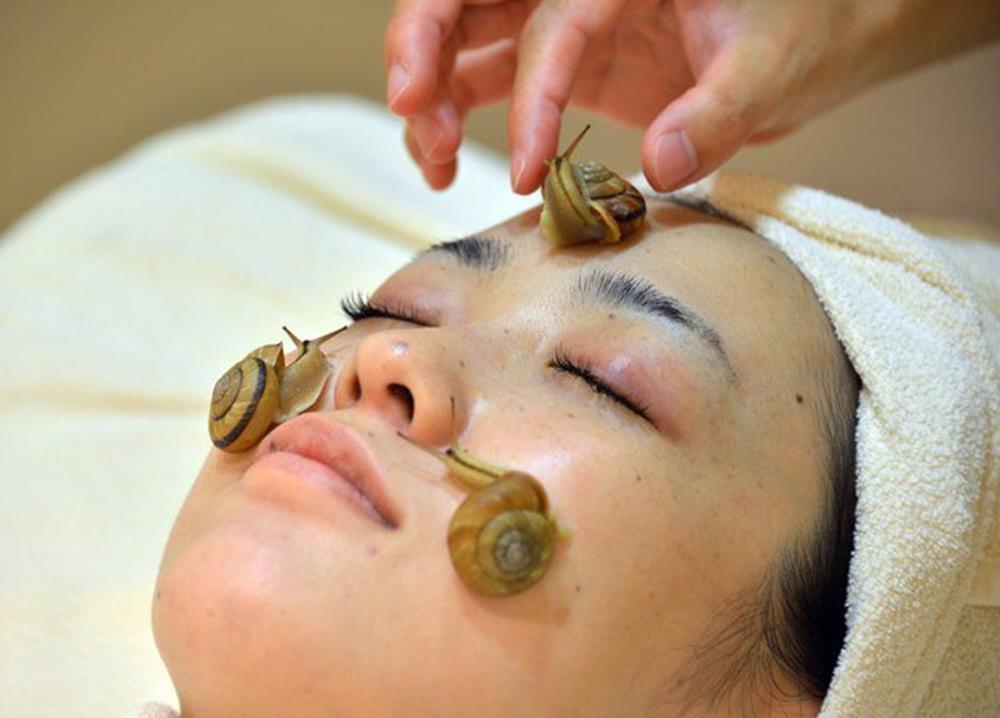 Использование в косметологии.
Кормление. Опыт по кормлению улиток.
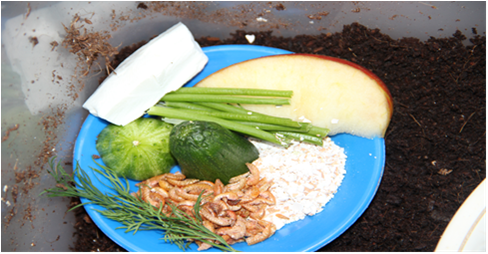 Меню  
довольно 
разно-
образно.
Опыт 2. Органы чувств Ахатинских улиток
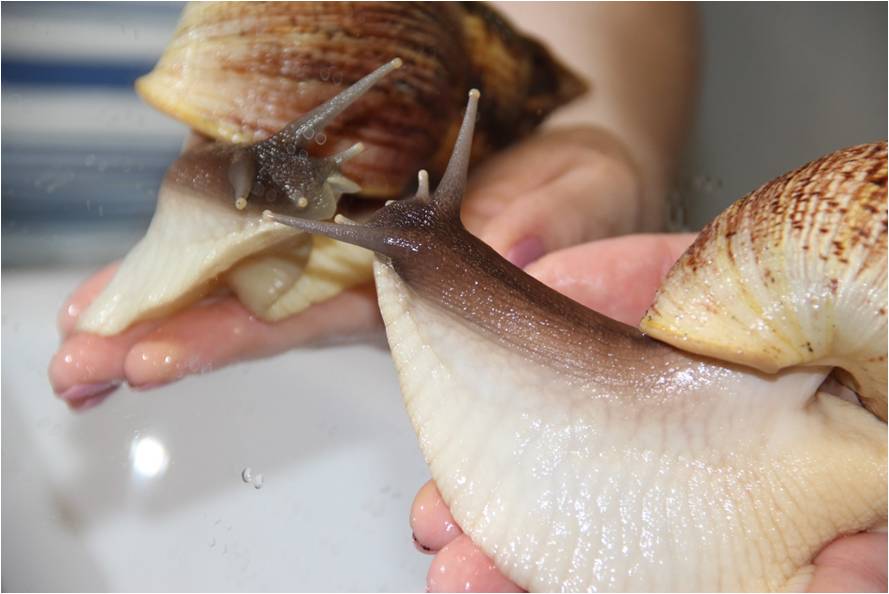 Опыт  3.   Пища
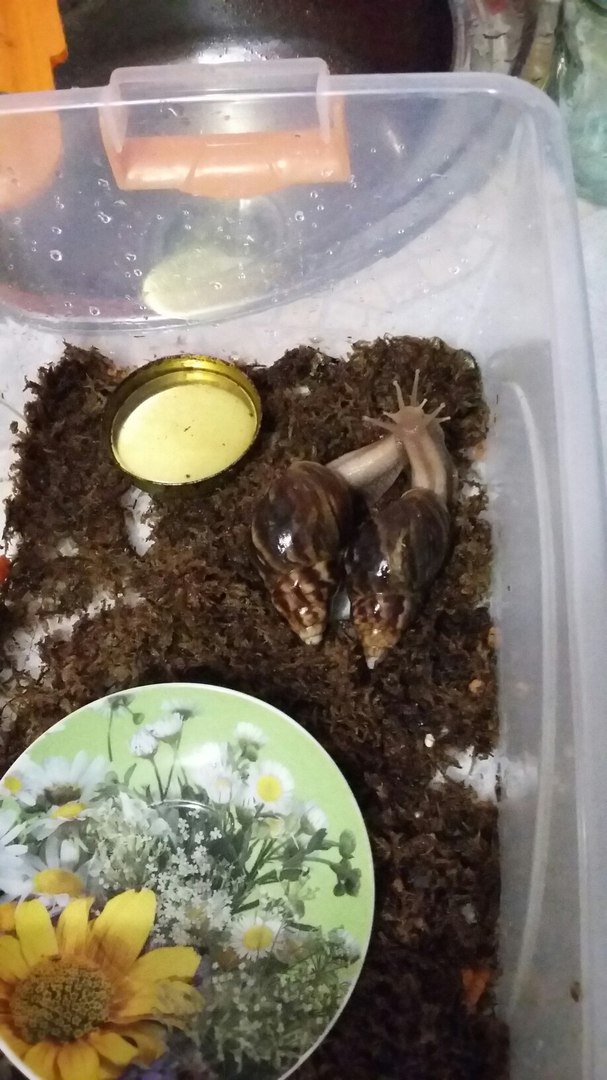 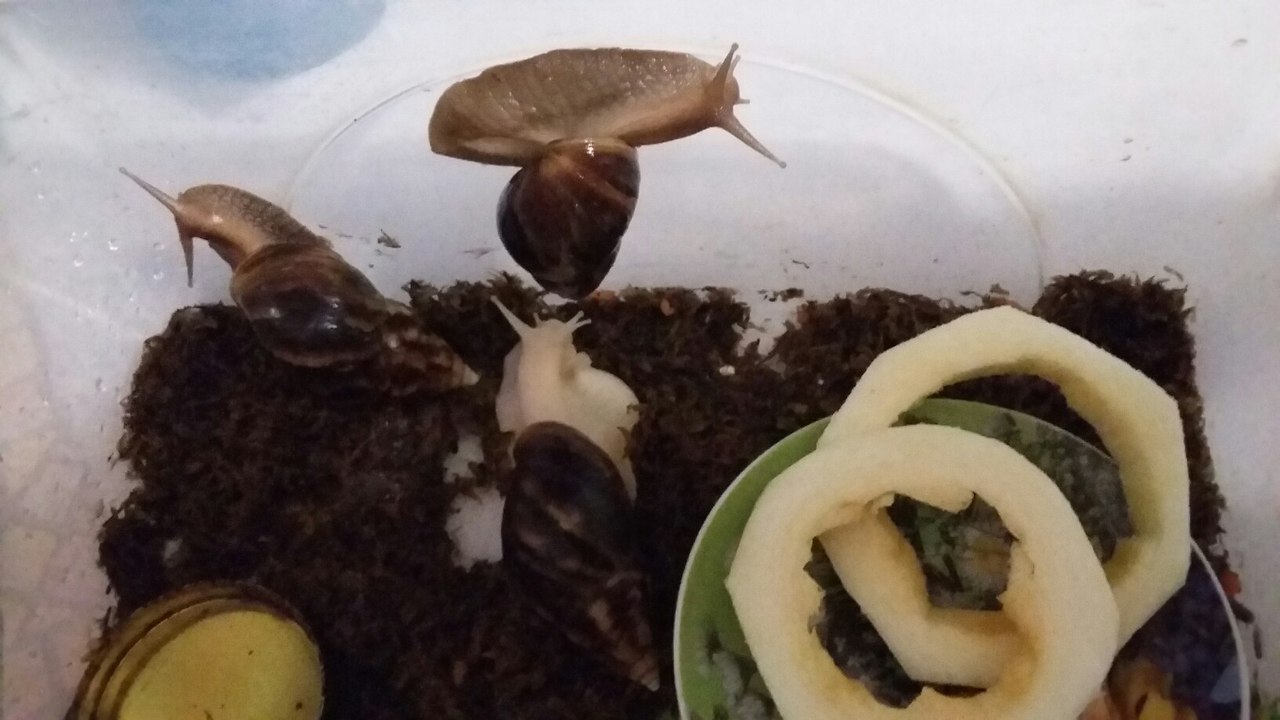 Рекомендации по правильному содержанию Ахатинских улиток
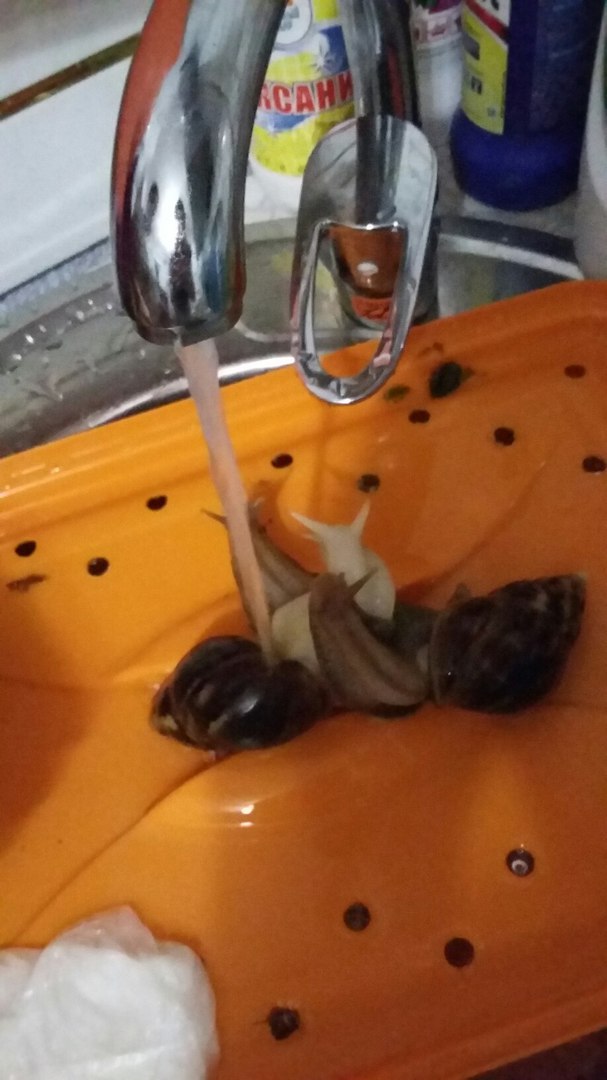 Положительные стороны содержания улиток
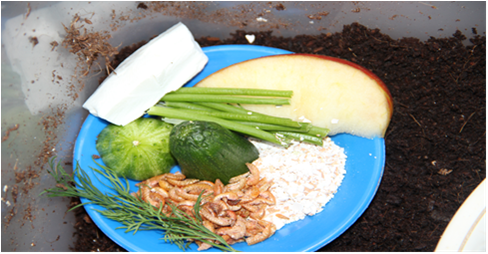 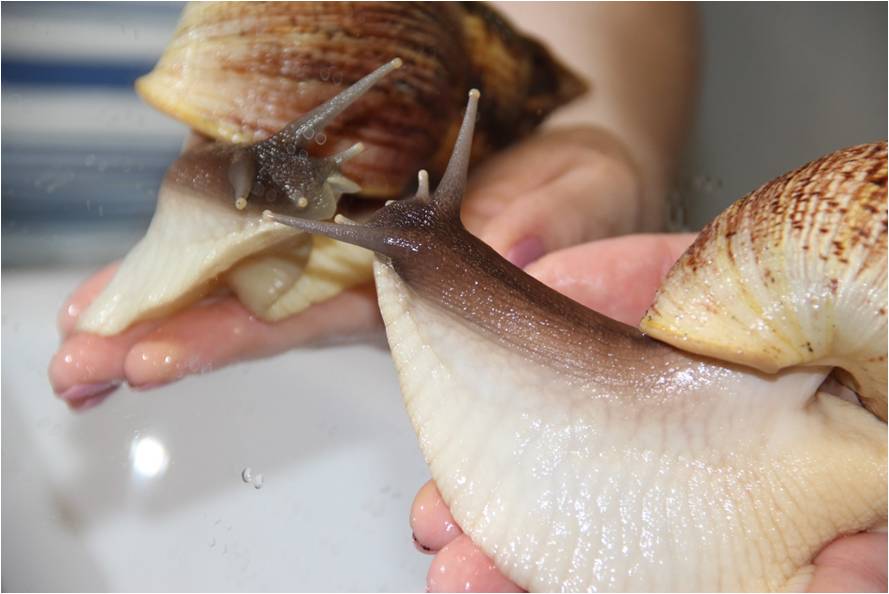 Спасибо за внимание!